automatización industrial · UD2 automatismos neumáticos
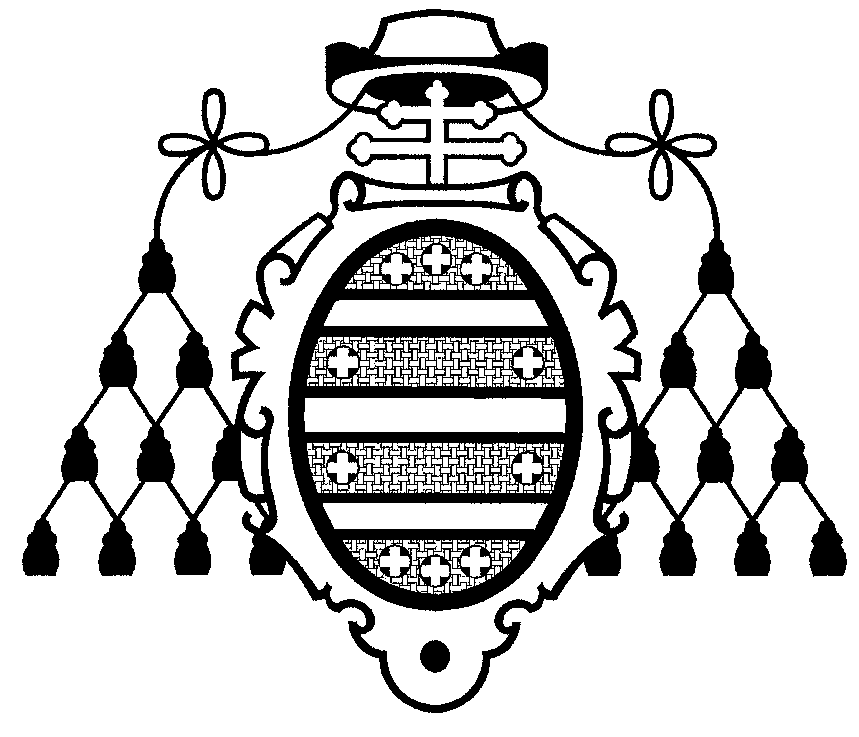 Universidad de Oviedo
Area de Ingeniería de Sistemas y Automática
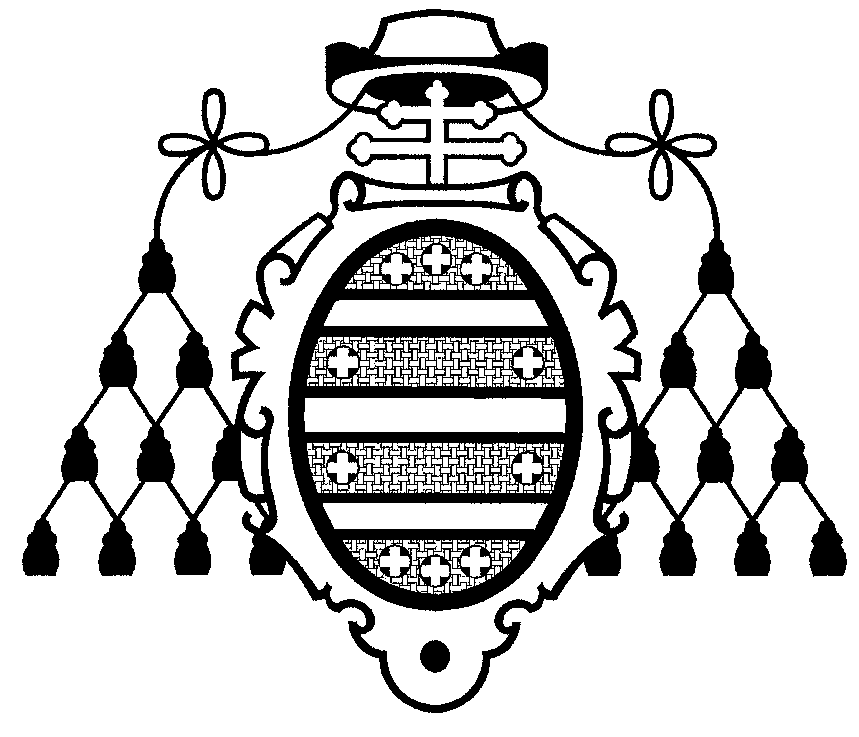 Universidad de OviedoISA
simbología neumática
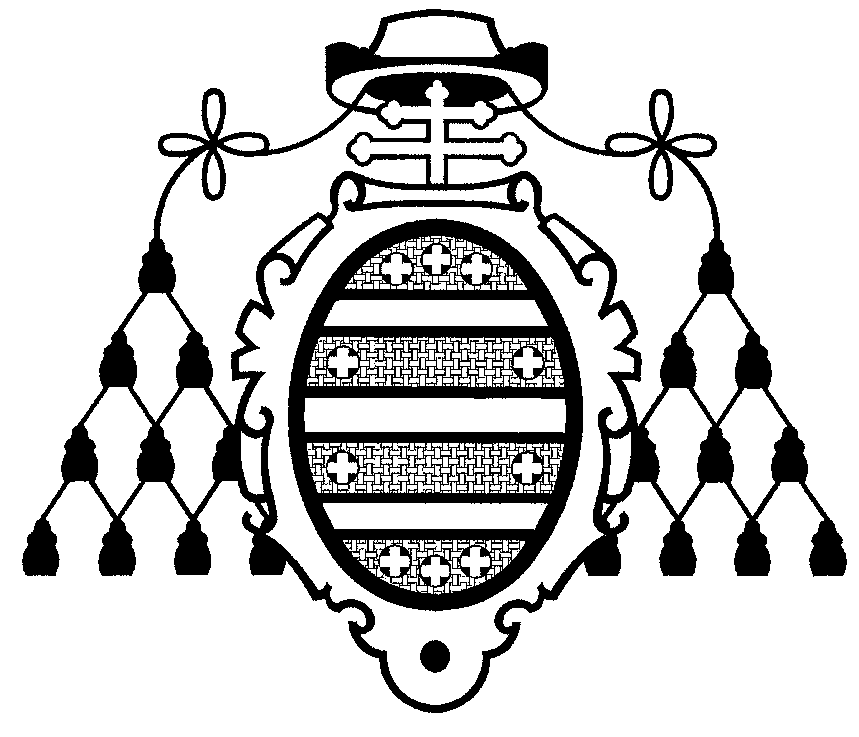 Universidad de OviedoISA
simbología neumática
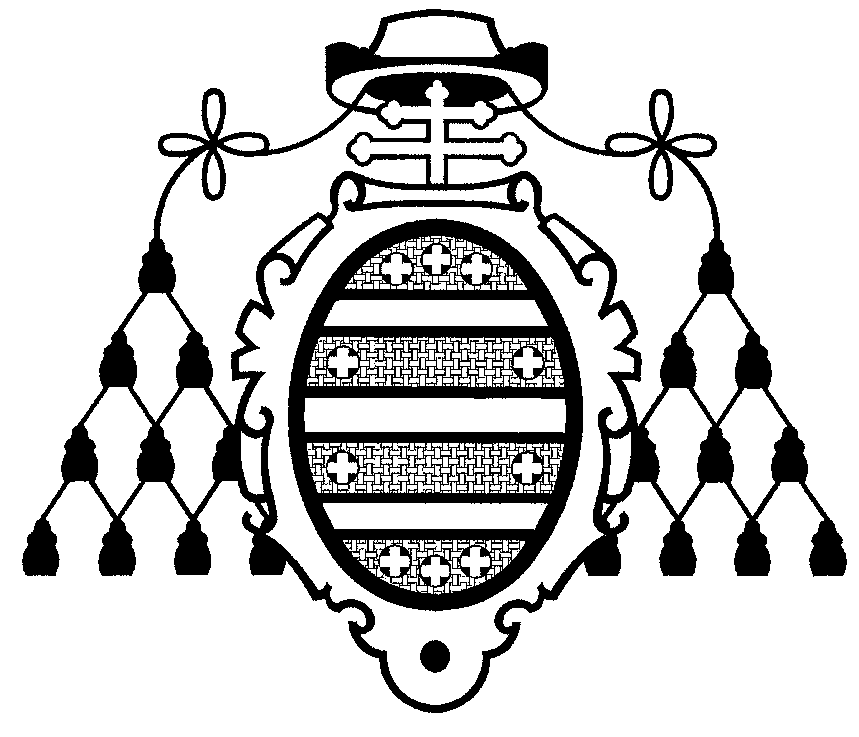 Universidad de OviedoISA
transmisión de le energía
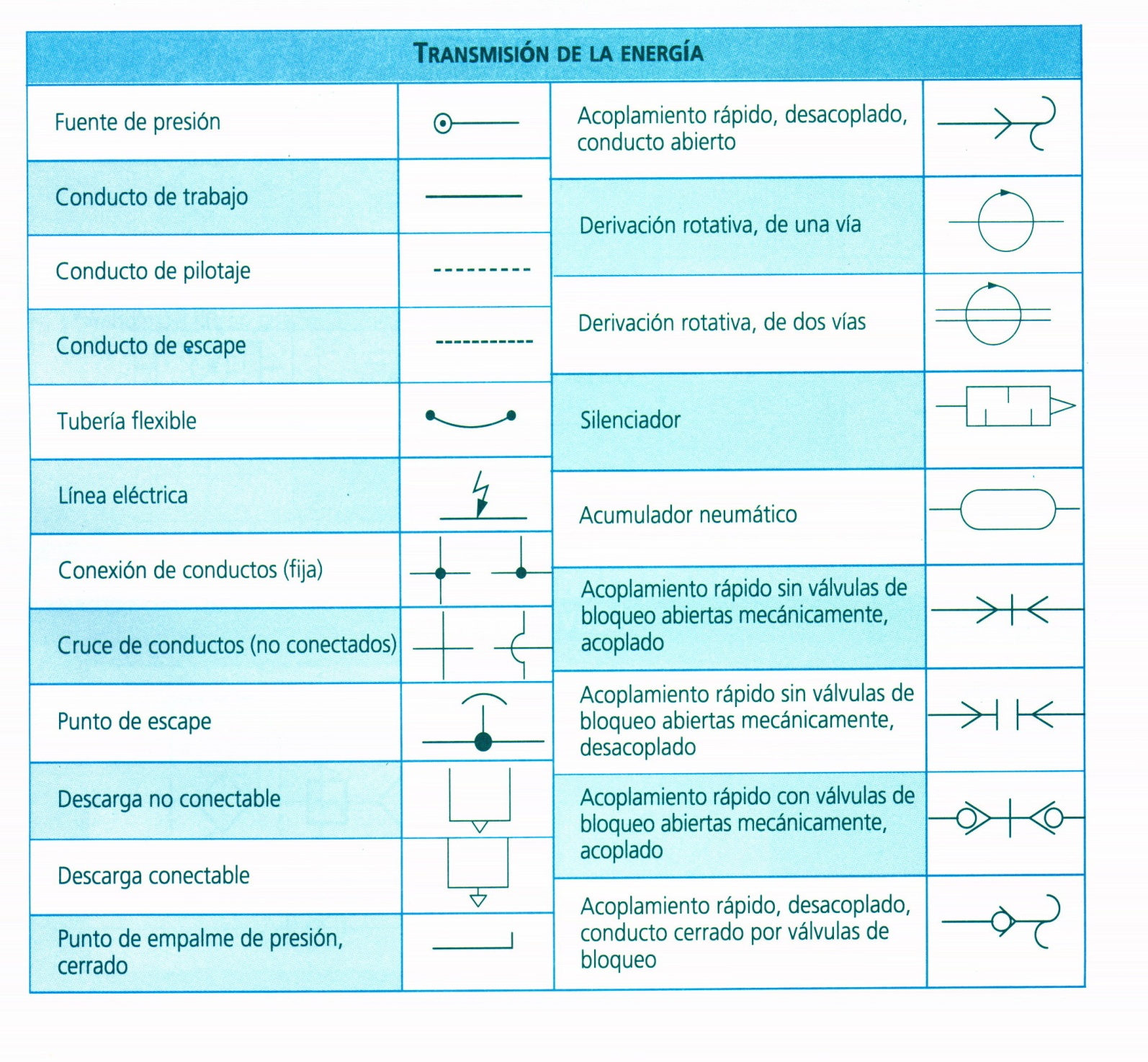 simbología neumática
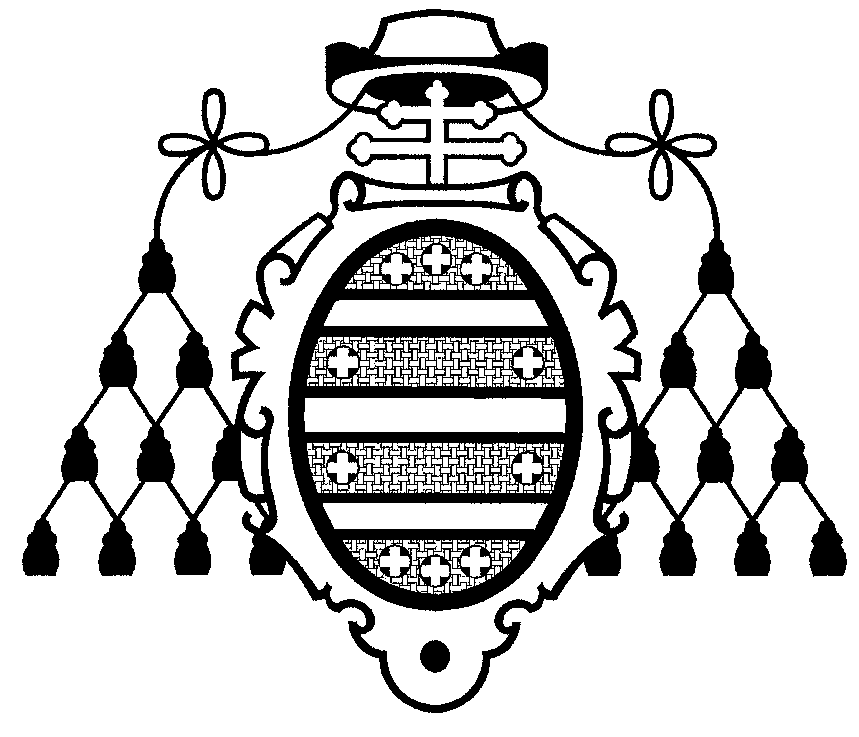 Universidad de OviedoISA
equipos de línea
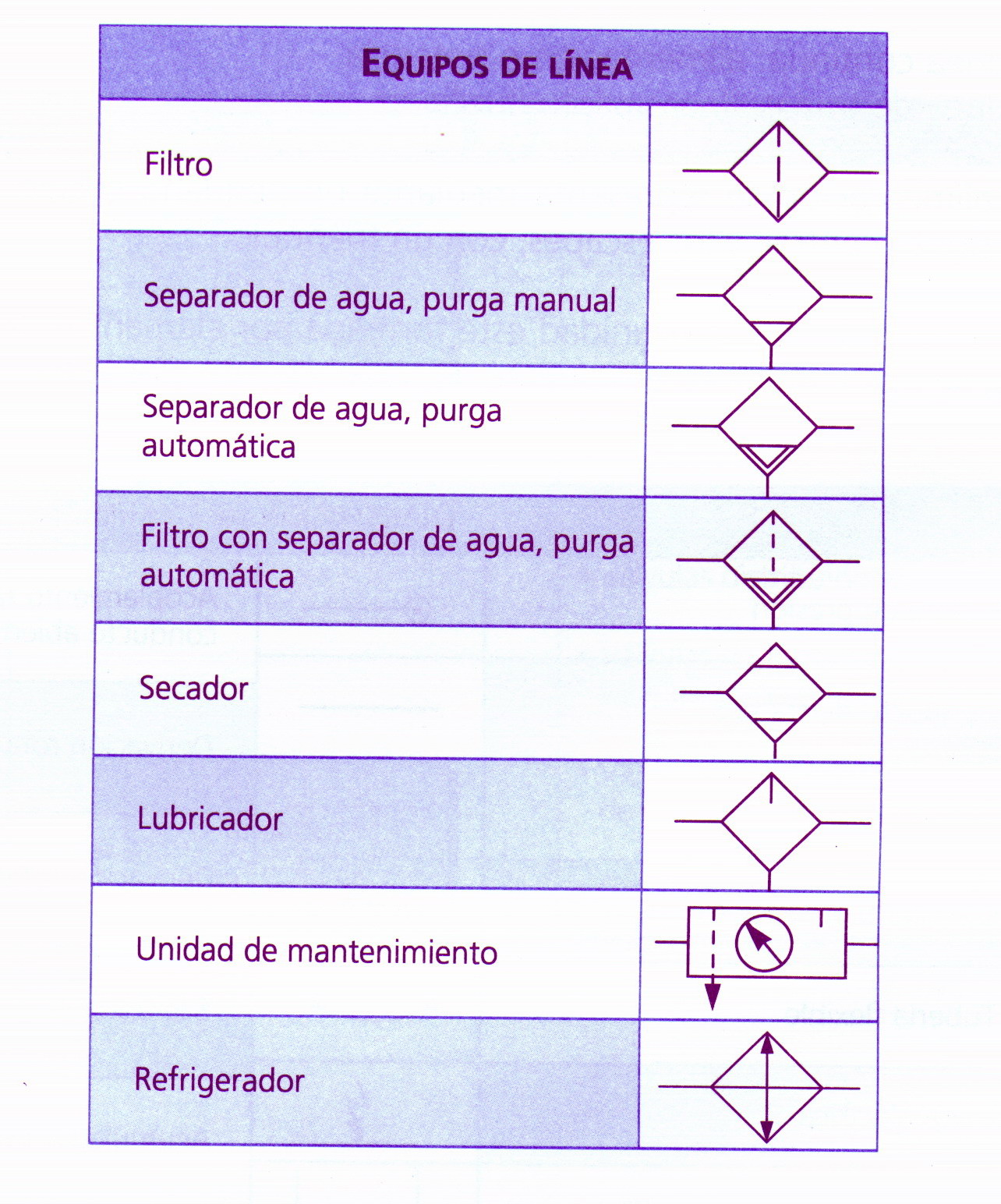 simbología neumática
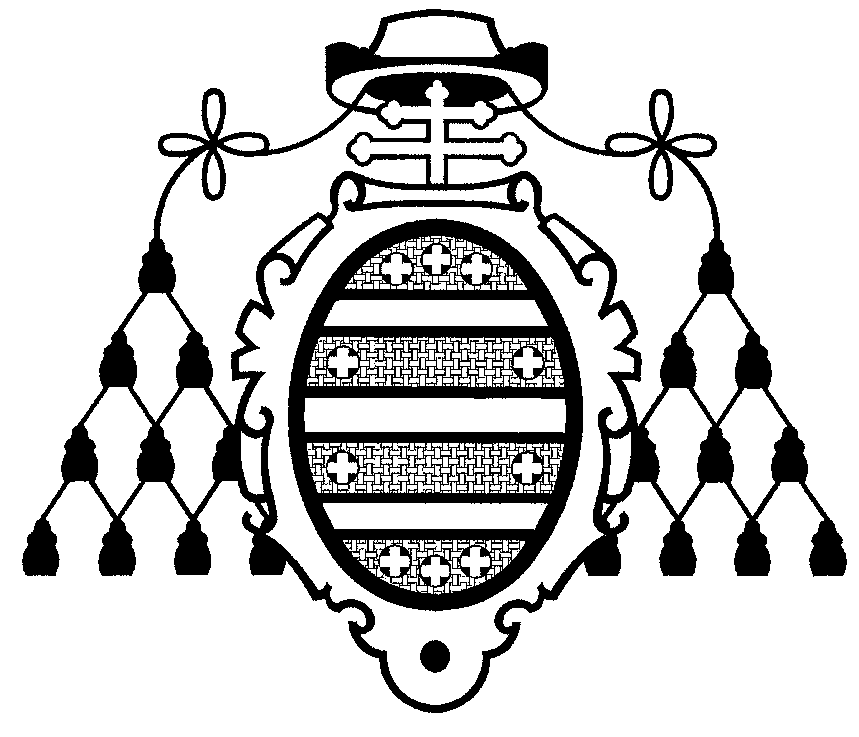 Universidad de OviedoISA
componentes mecánicos
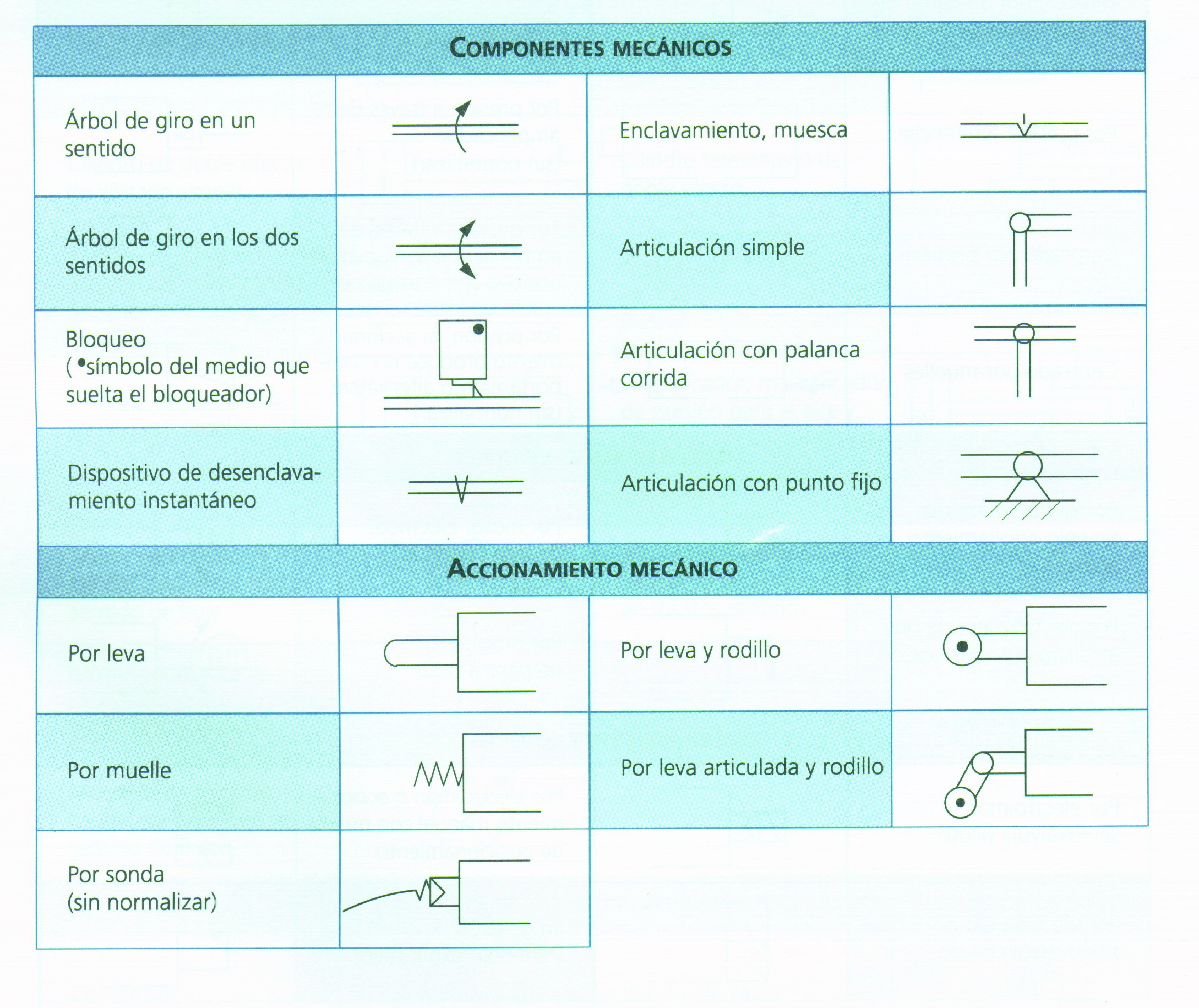 simbología neumática
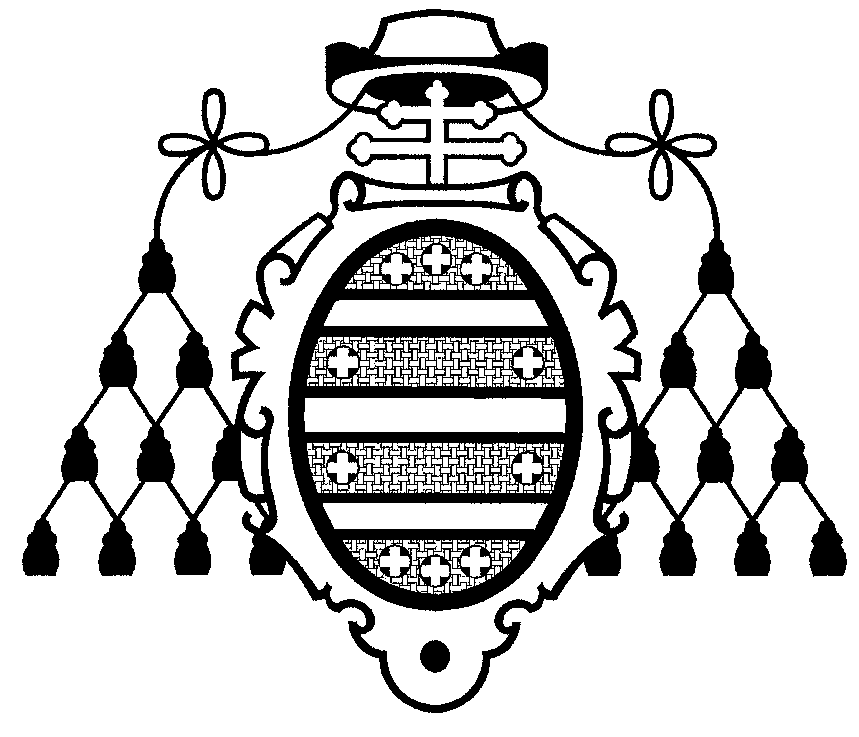 Universidad de OviedoISA
accionamiento mecánico
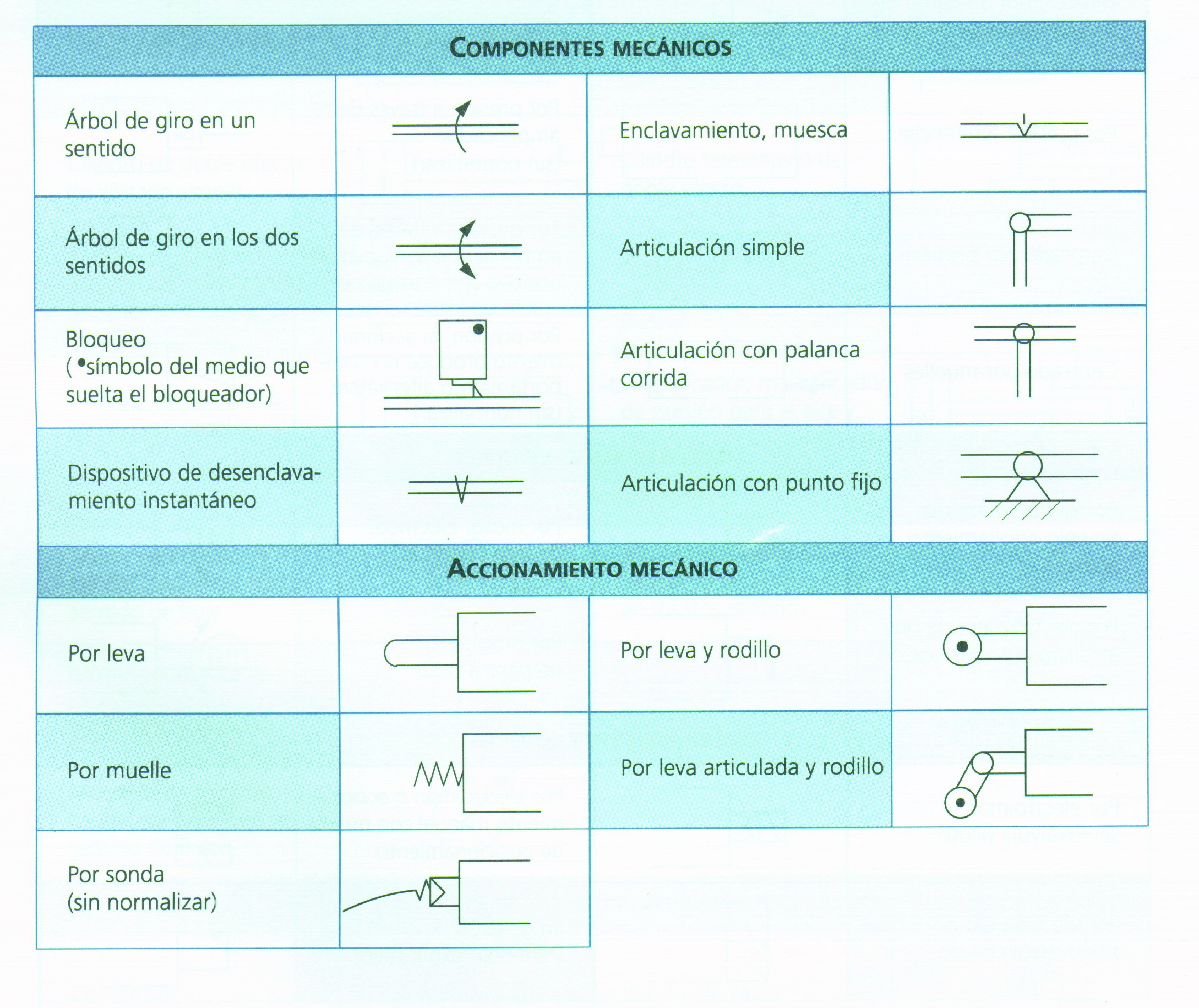 simbología neumática
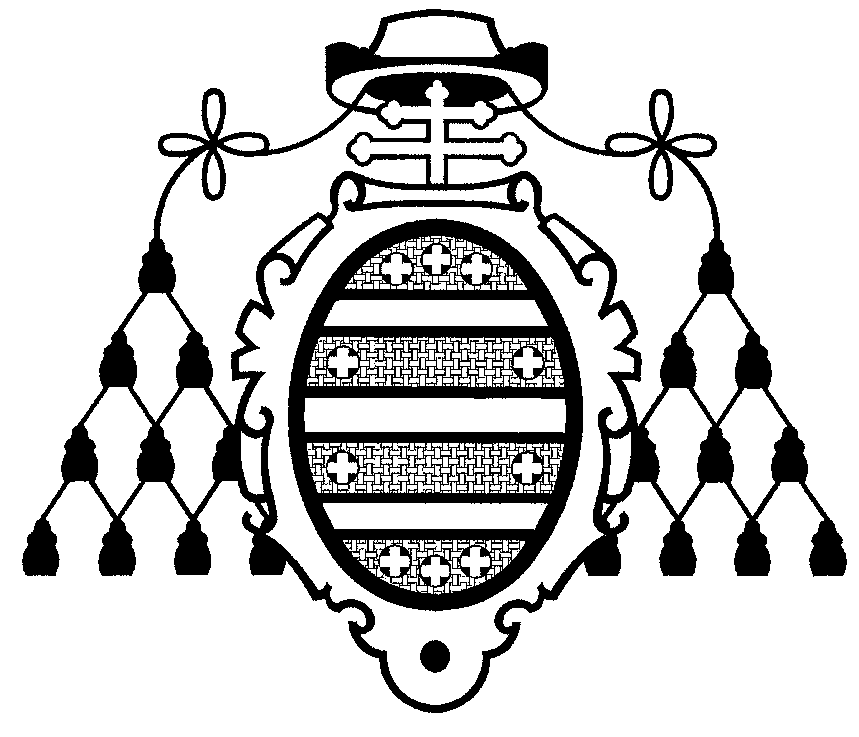 Universidad de OviedoISA
accionamiento muscular y neumático
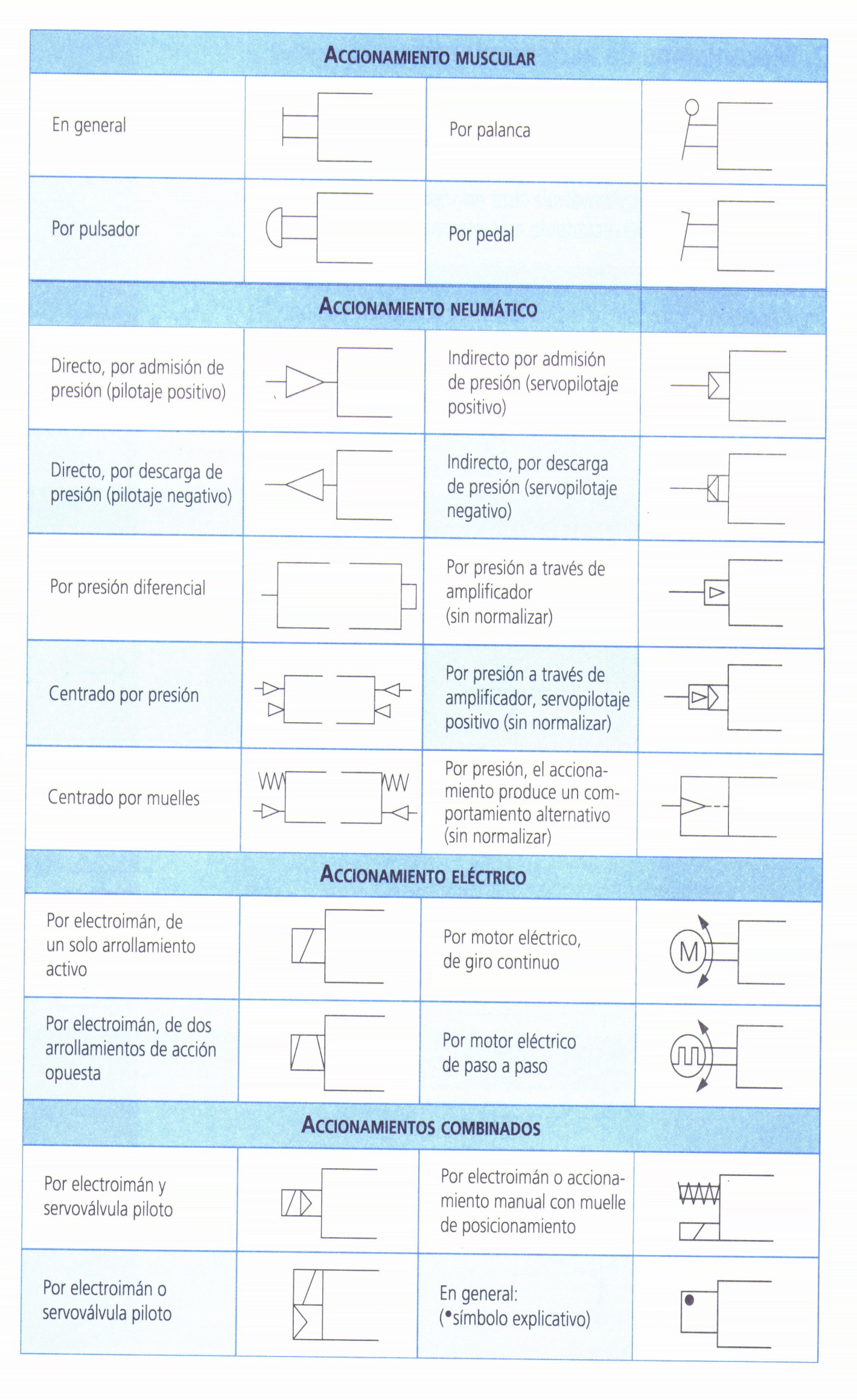 simbología neumática
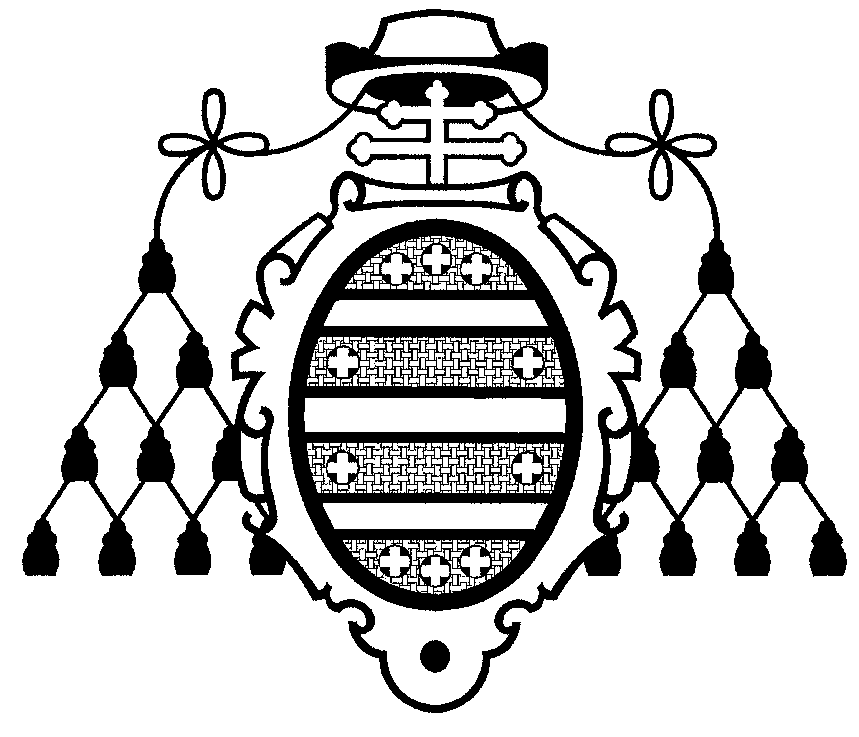 Universidad de OviedoISA
accionamiento eléctrico combinados
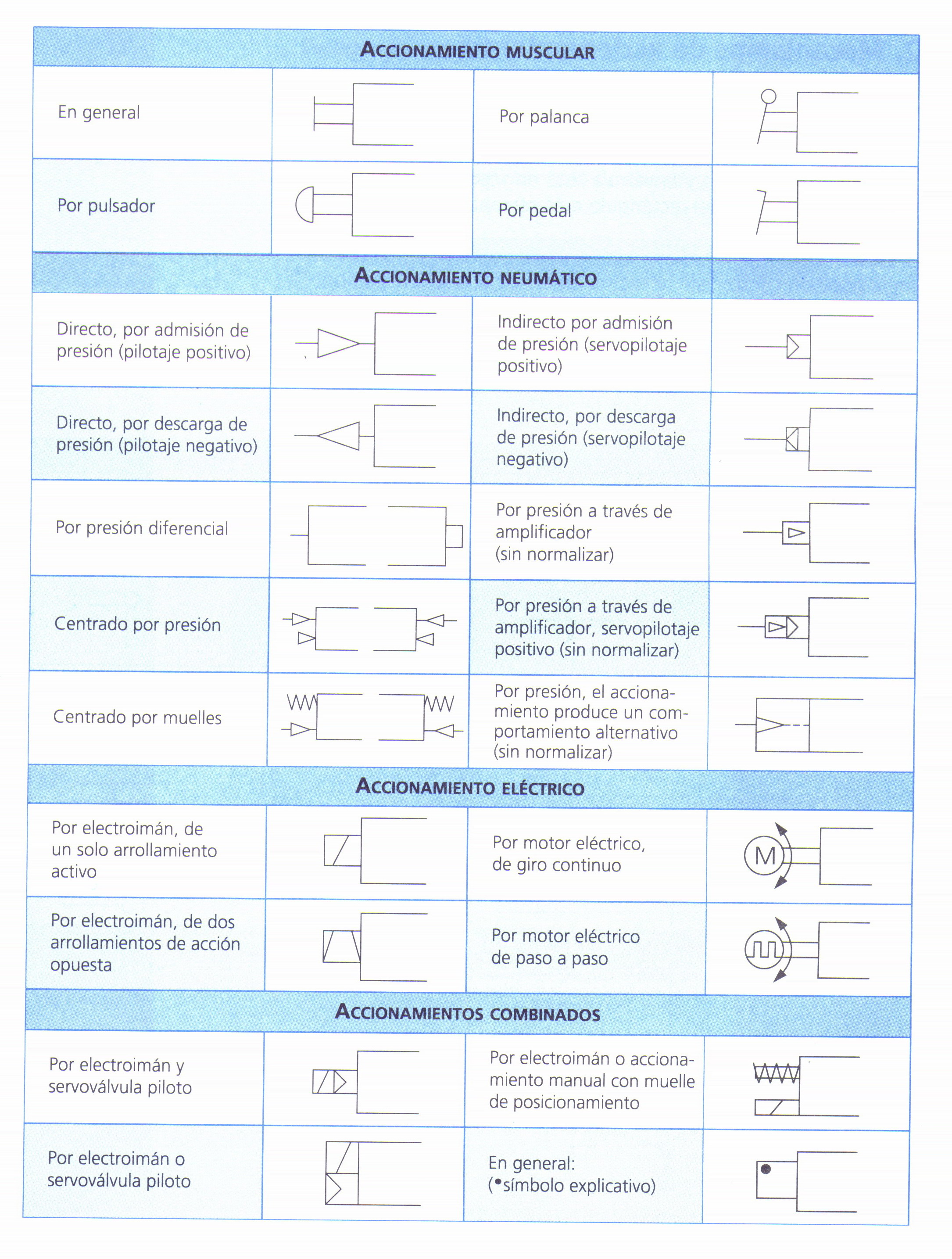 simbología neumática
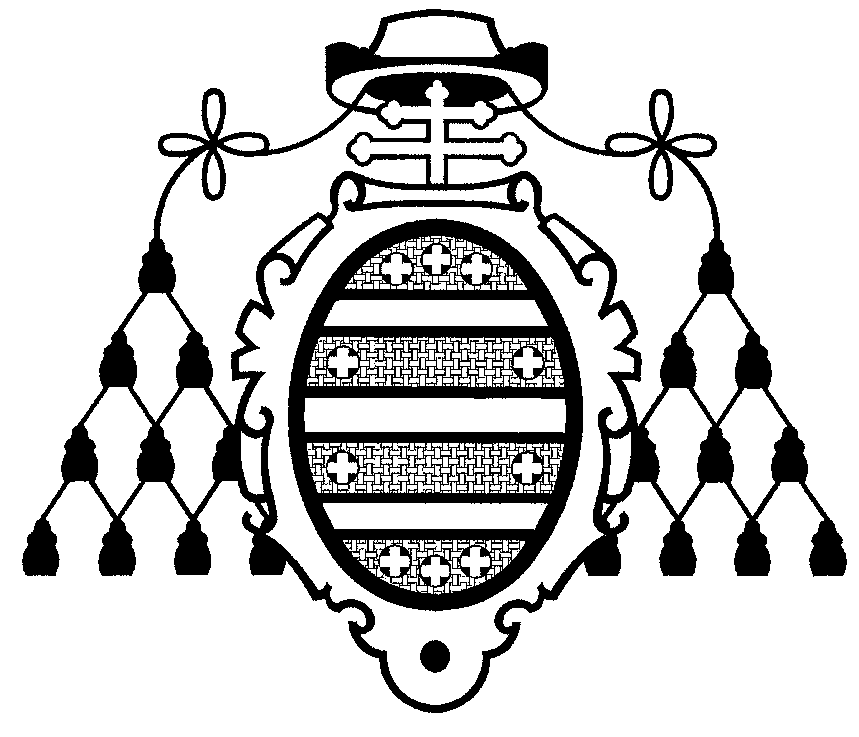 Universidad de OviedoISA
cilindros neumáticos
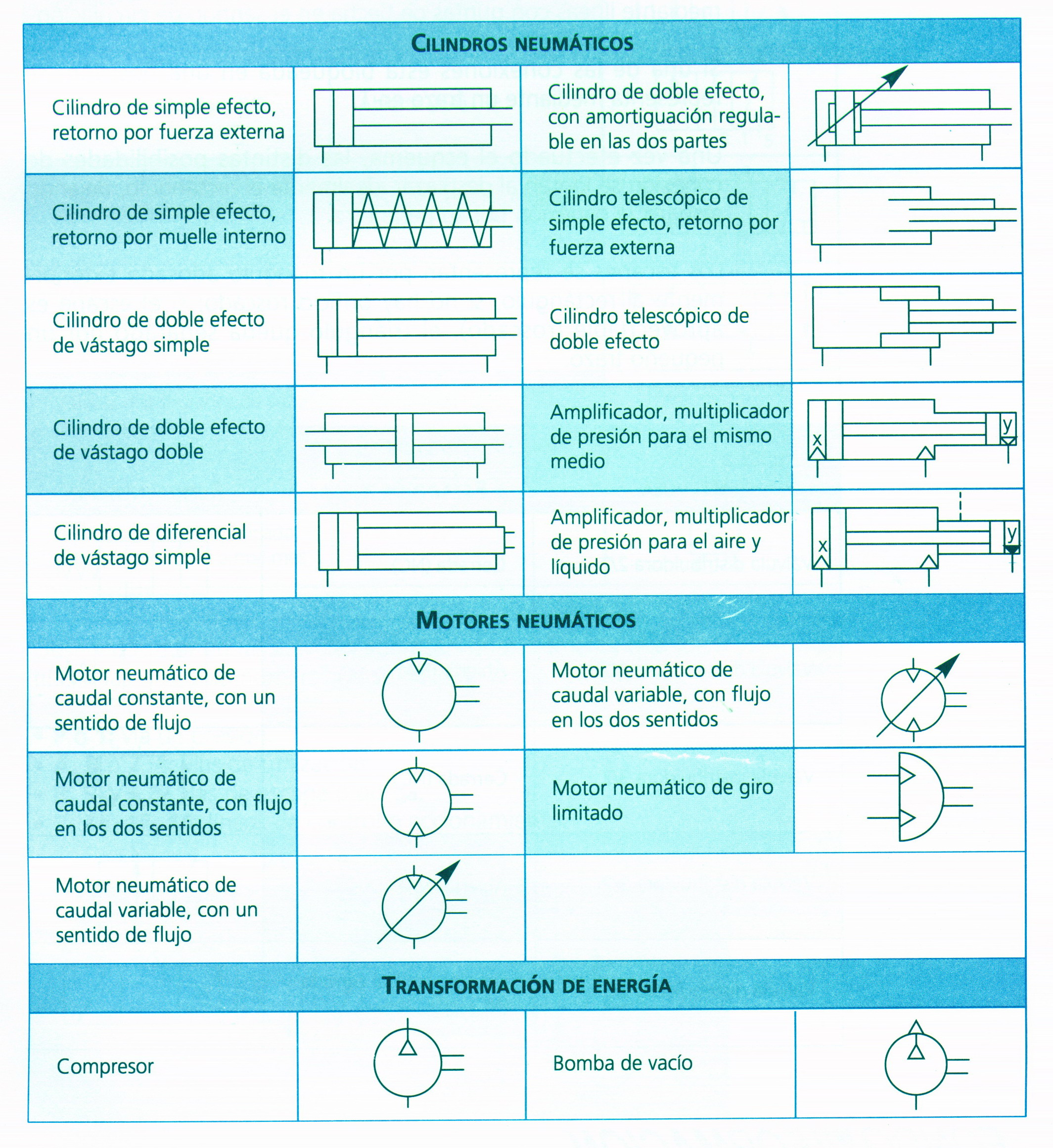 simbología neumática
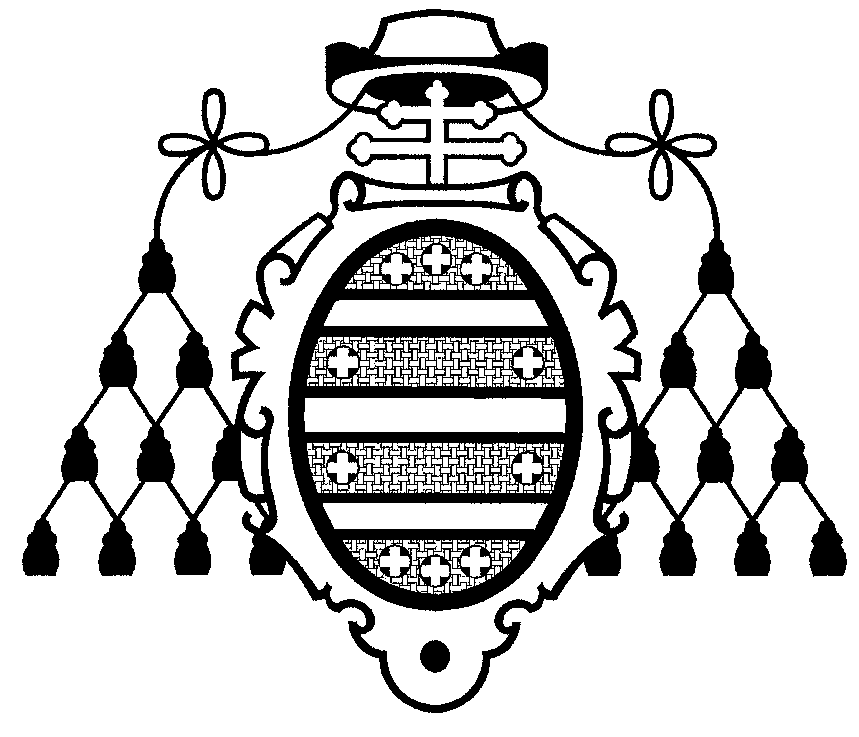 Universidad de OviedoISA
motores neumáticos, transformación de energía
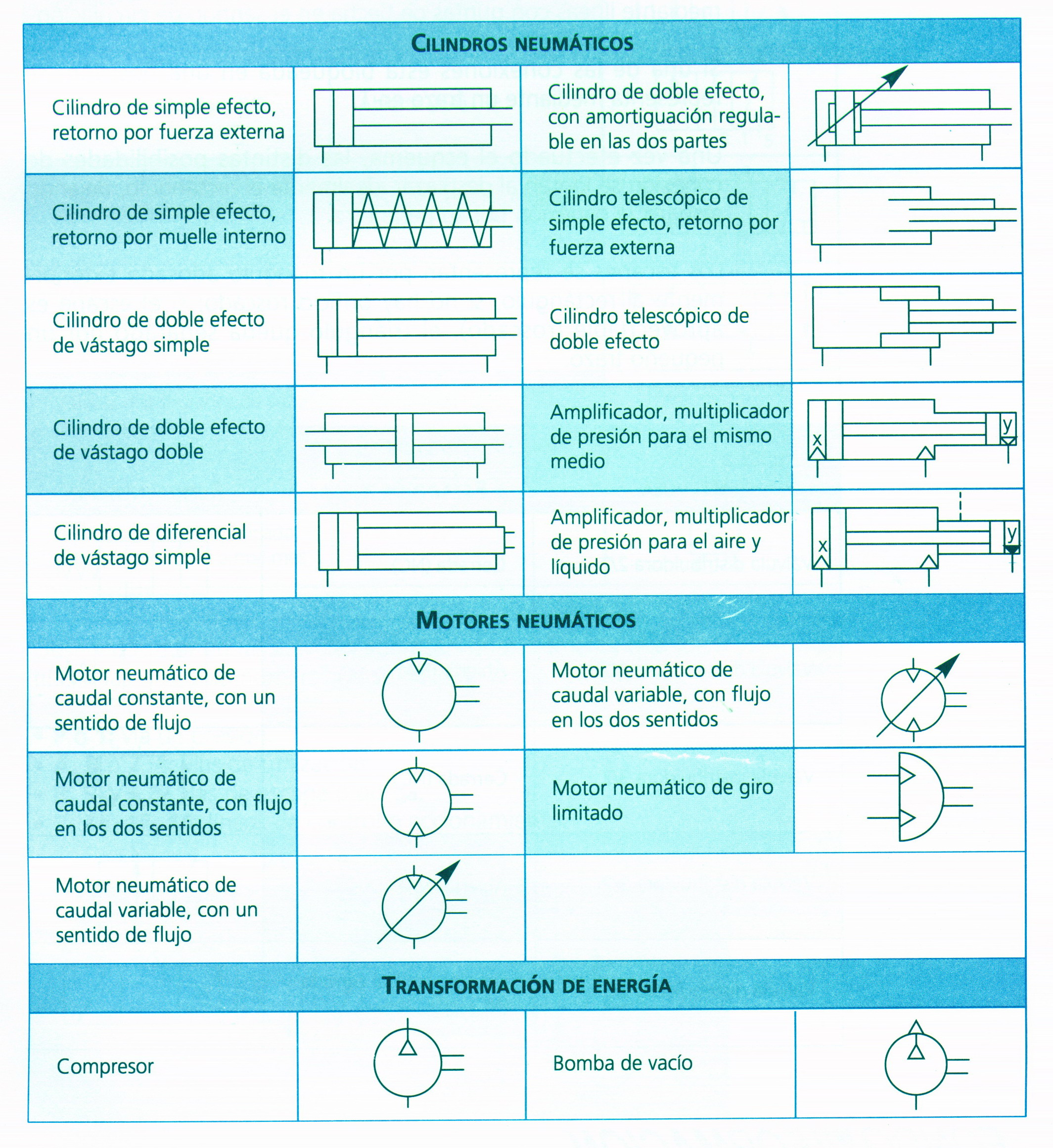 simbología neumática
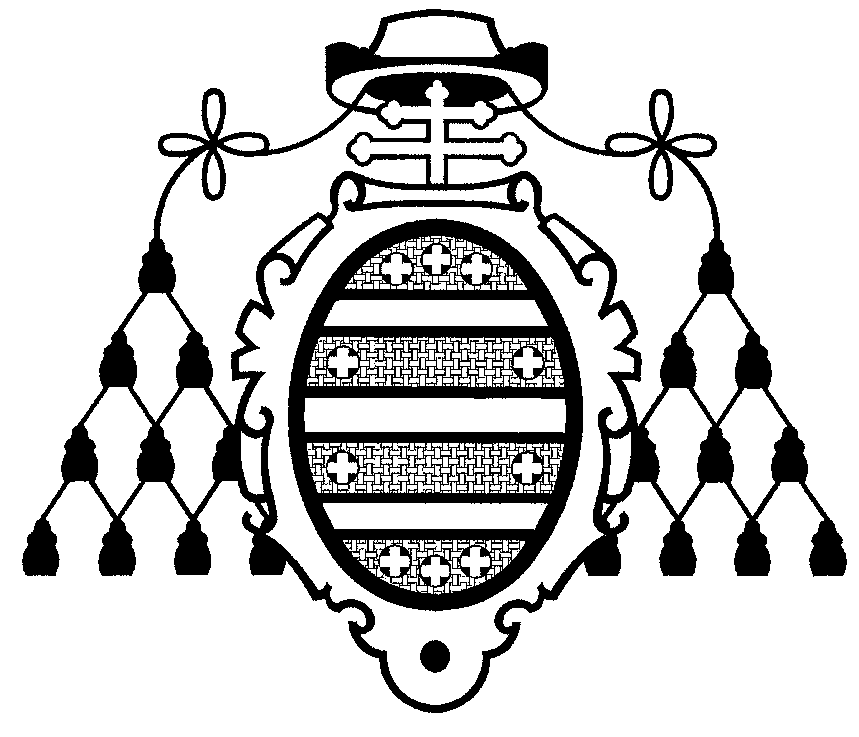 Universidad de OviedoISA
válvulas distribuidoras
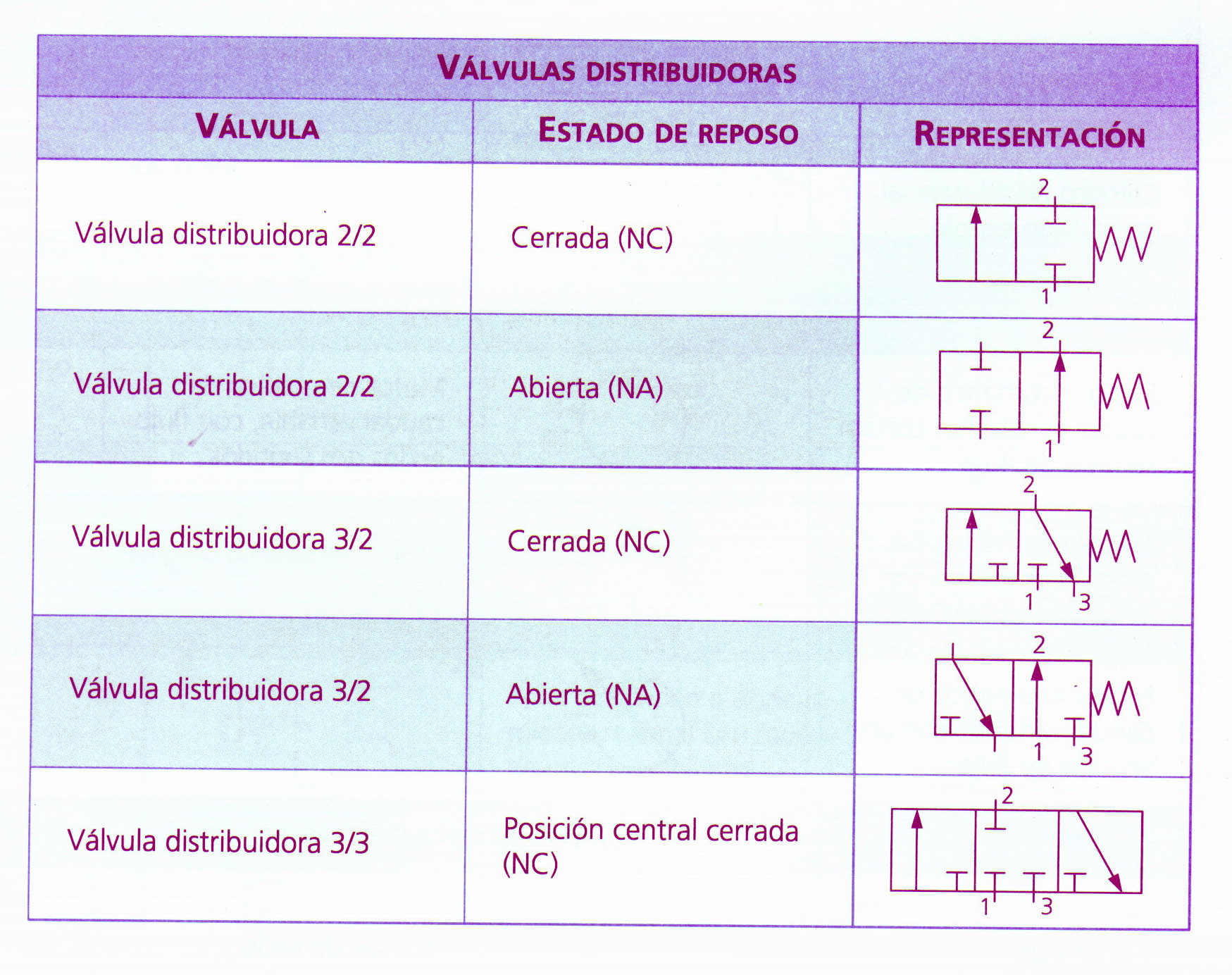 simbología neumática
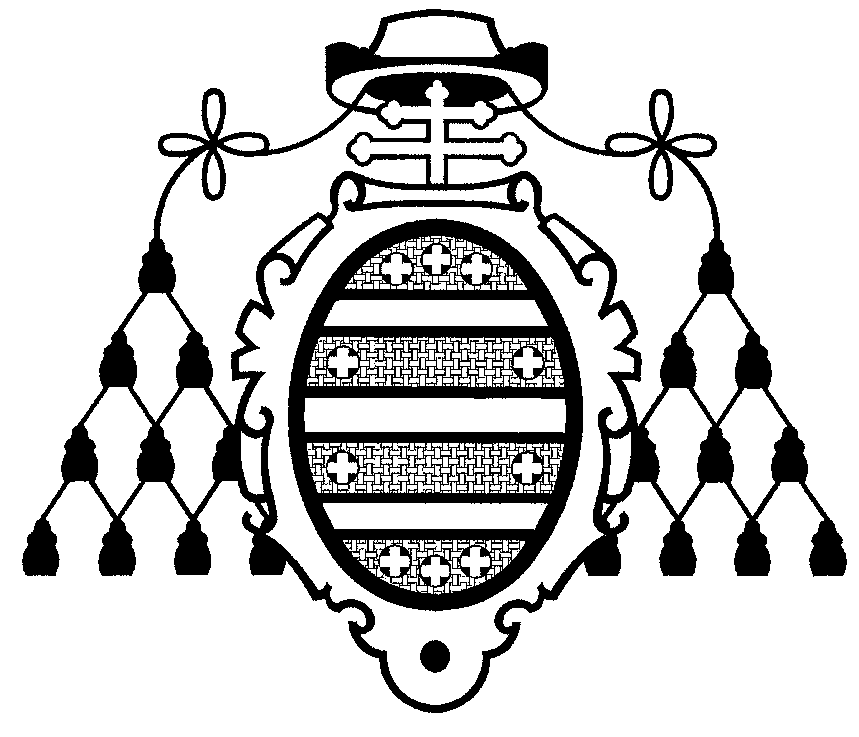 Universidad de OviedoISA
válvulas distribuidoras
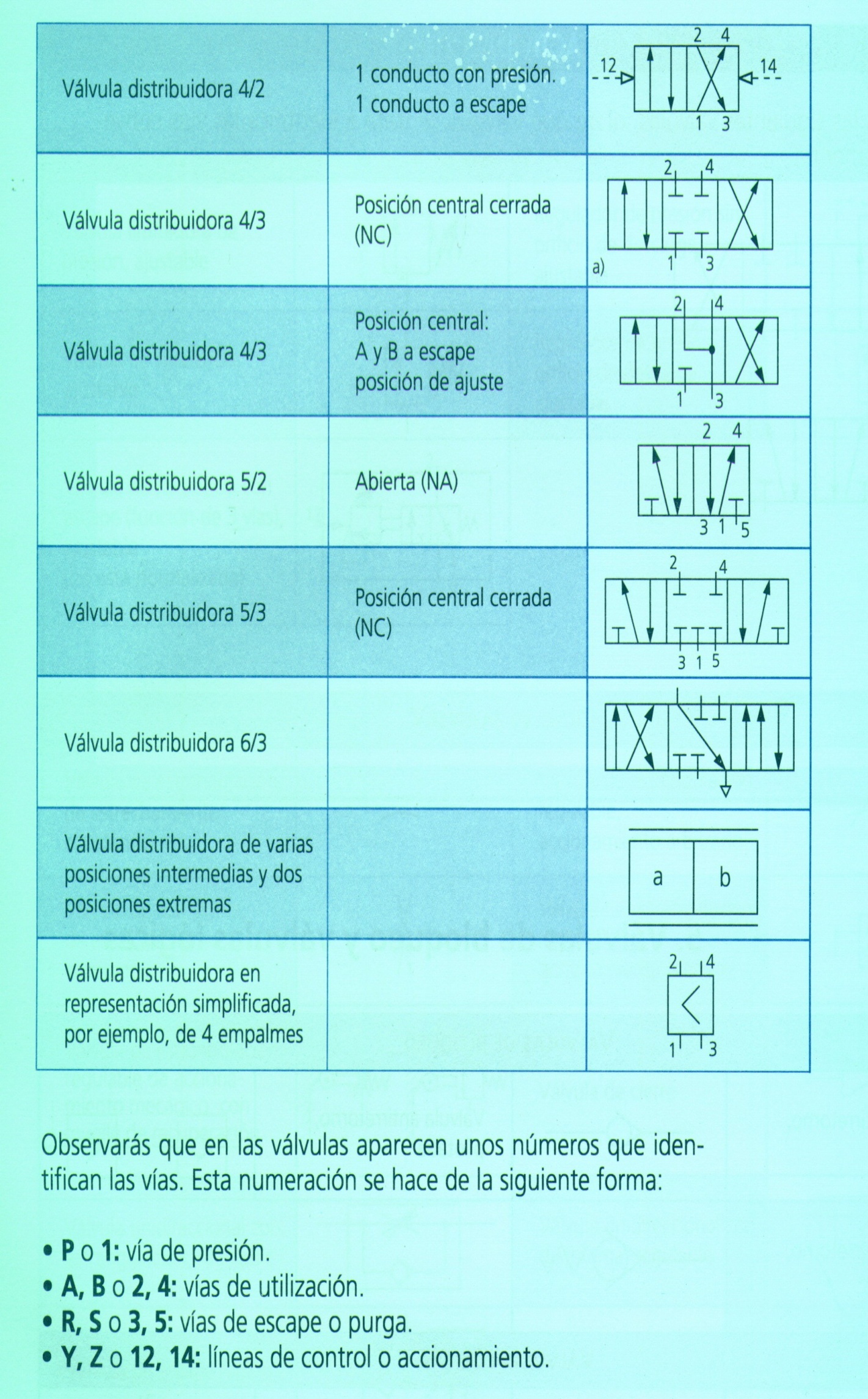 simbología neumática
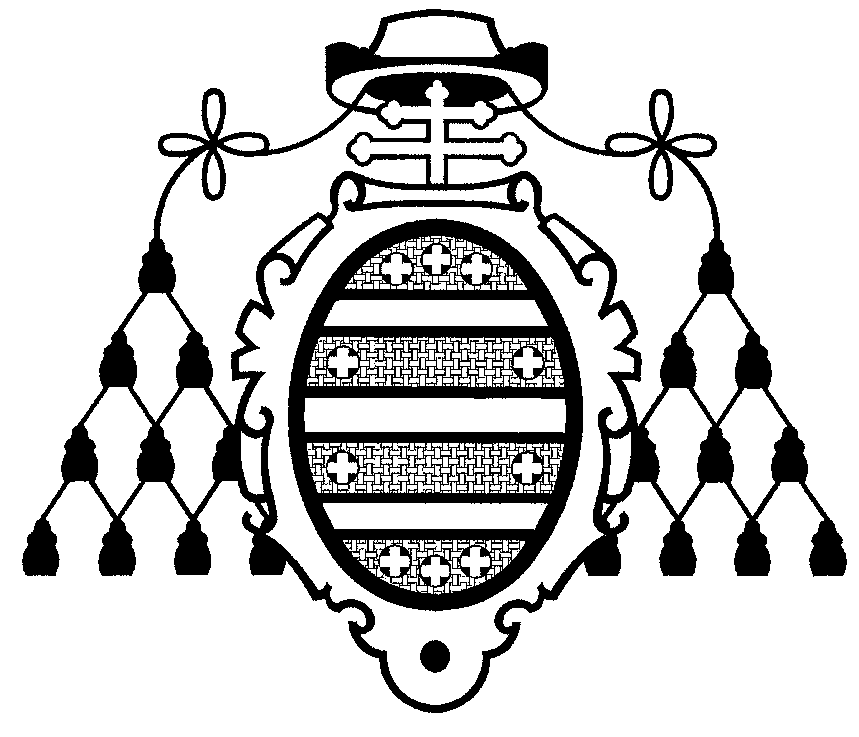 Universidad de OviedoISA
válvulas distribuidoras
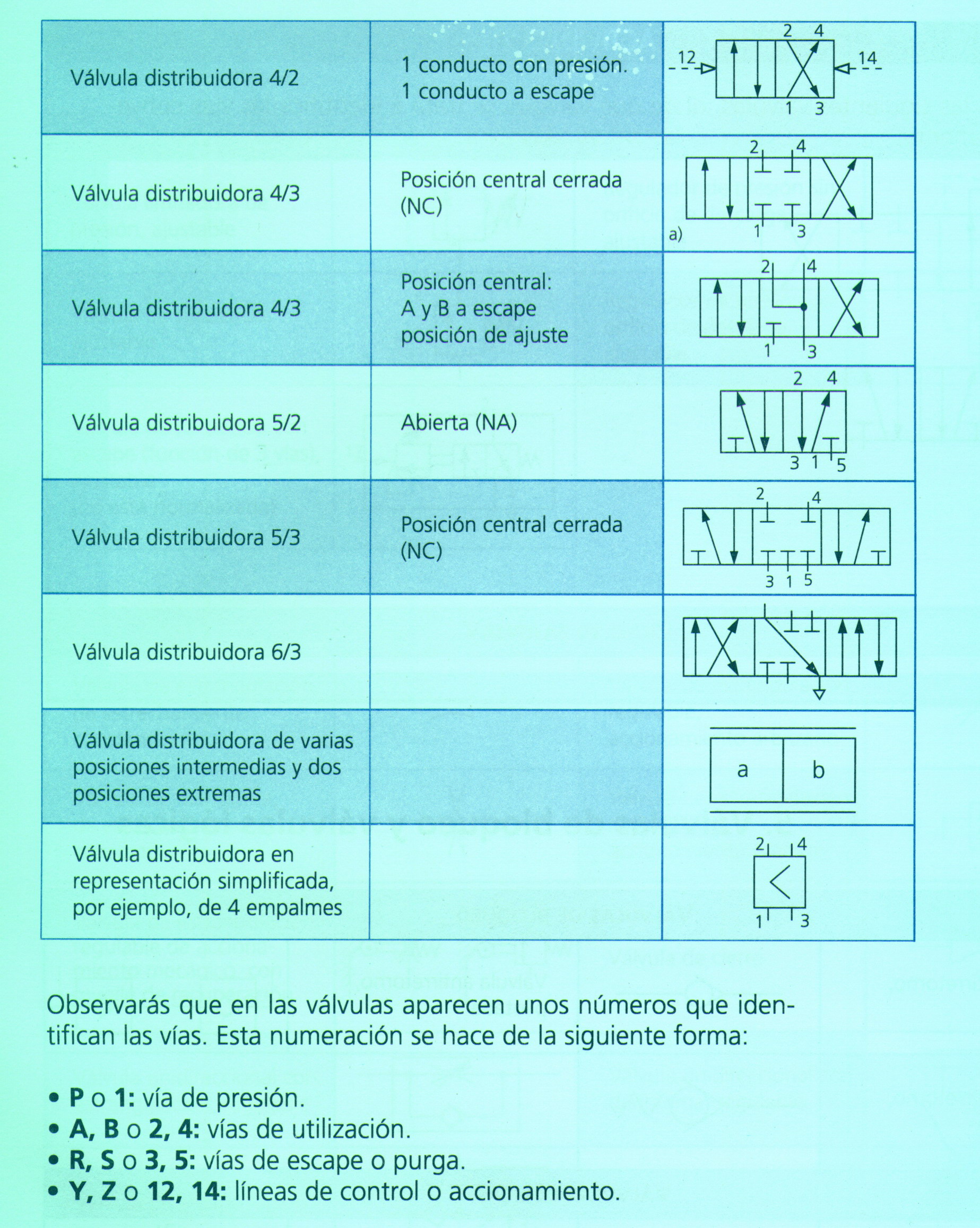 simbología neumática
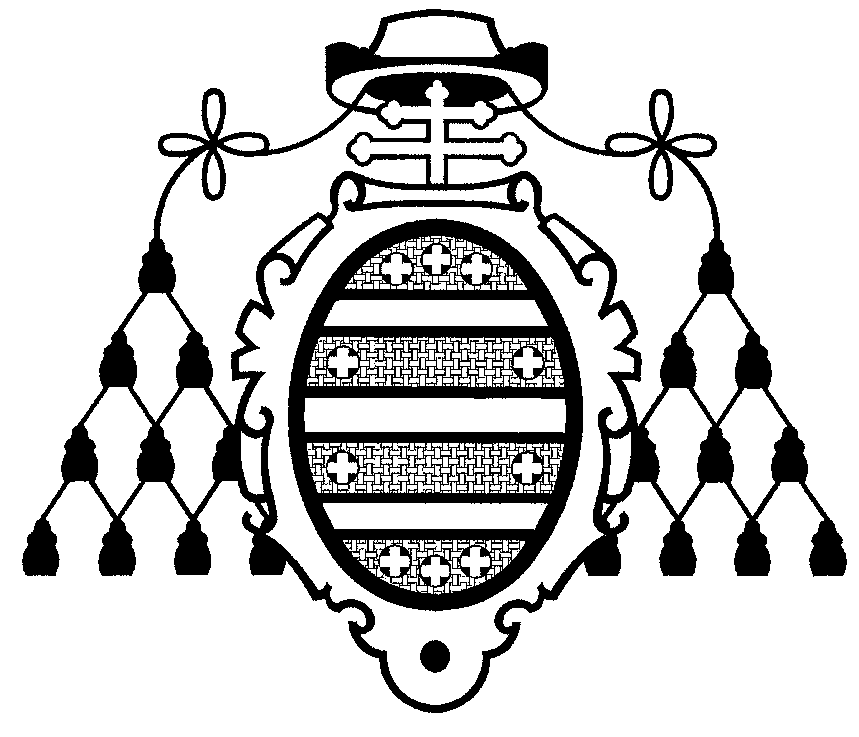 Universidad de OviedoISA
válvulas de bloqueo y lógicas
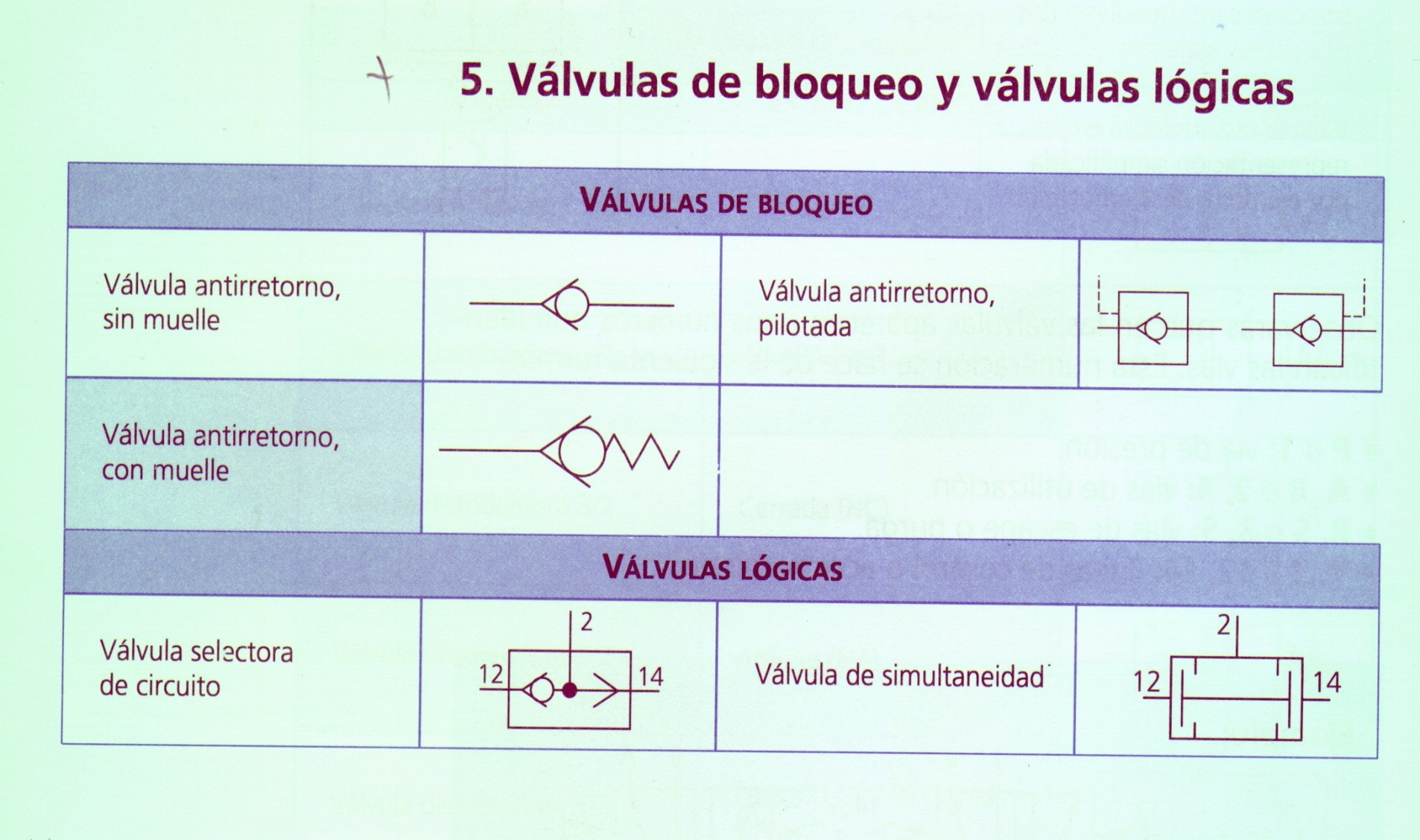 simbología neumática
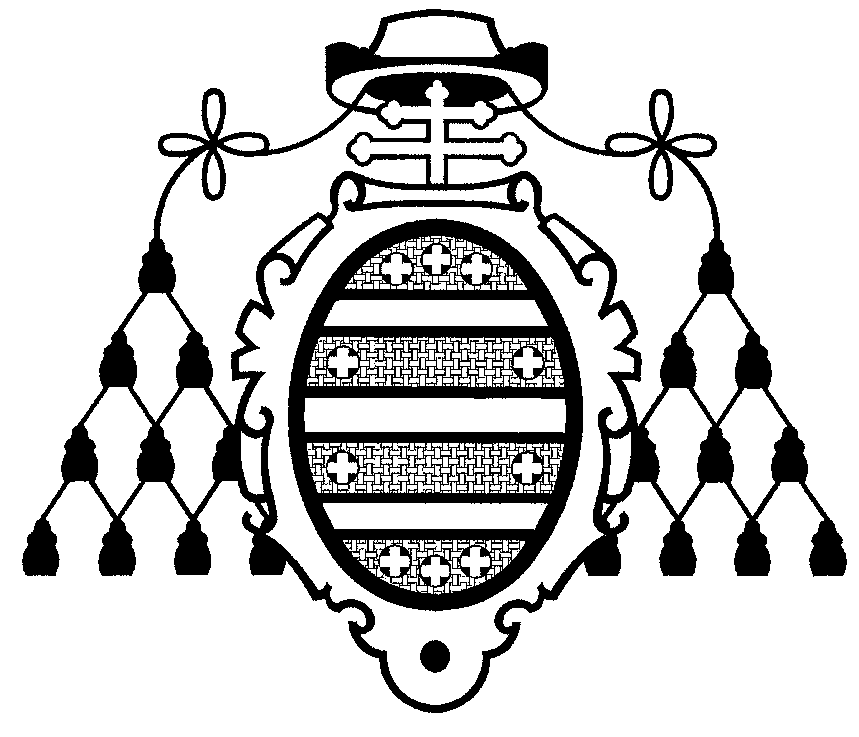 Universidad de OviedoISA
válvulas de presión y de caudal
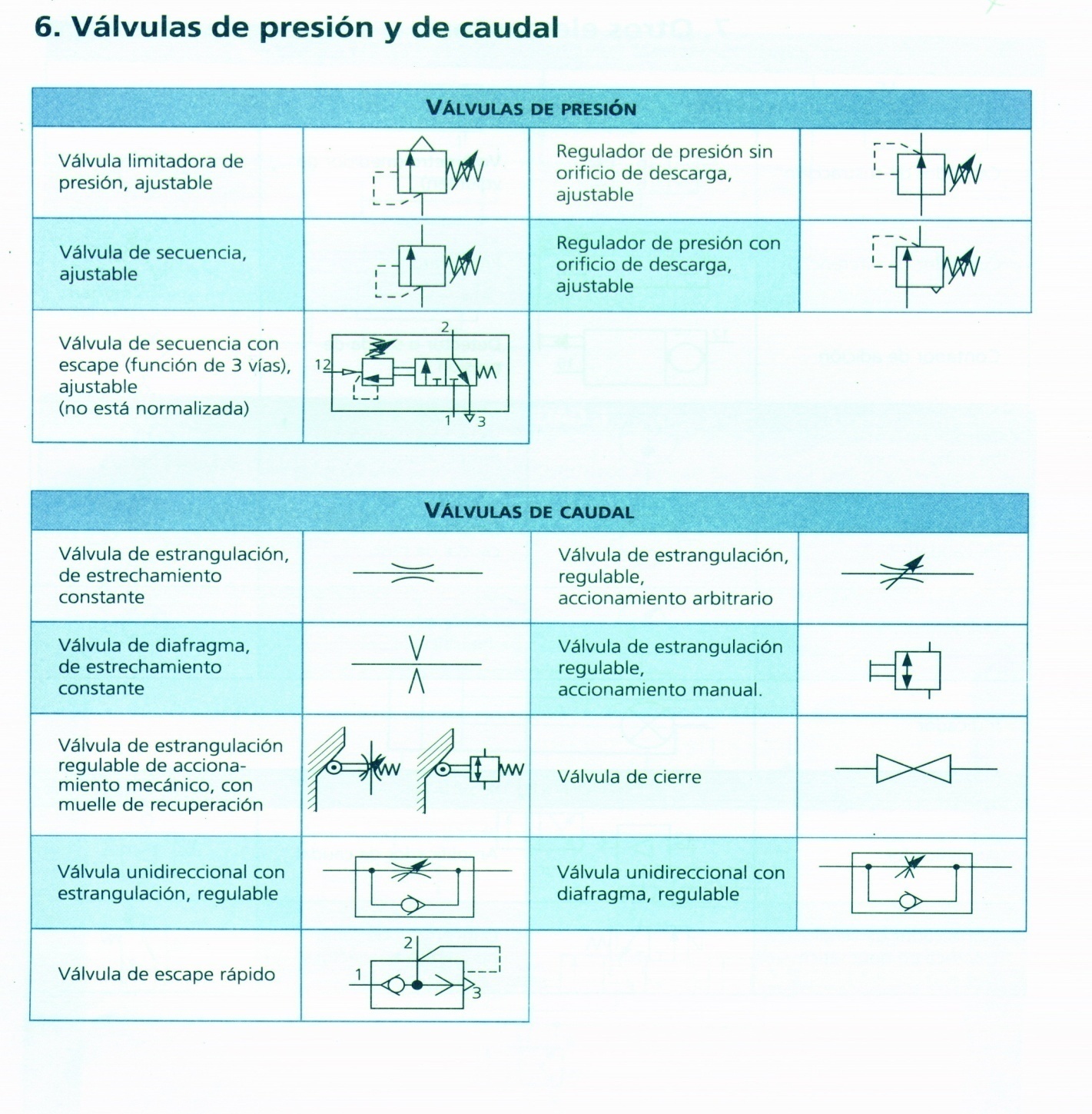 simbología neumática
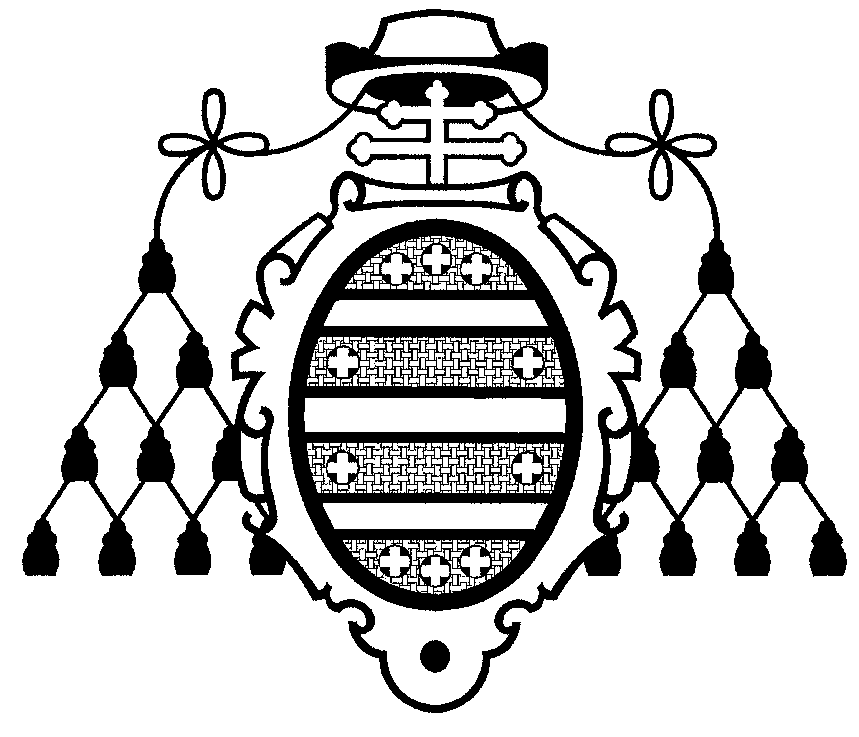 Universidad de OviedoISA
otros elementos
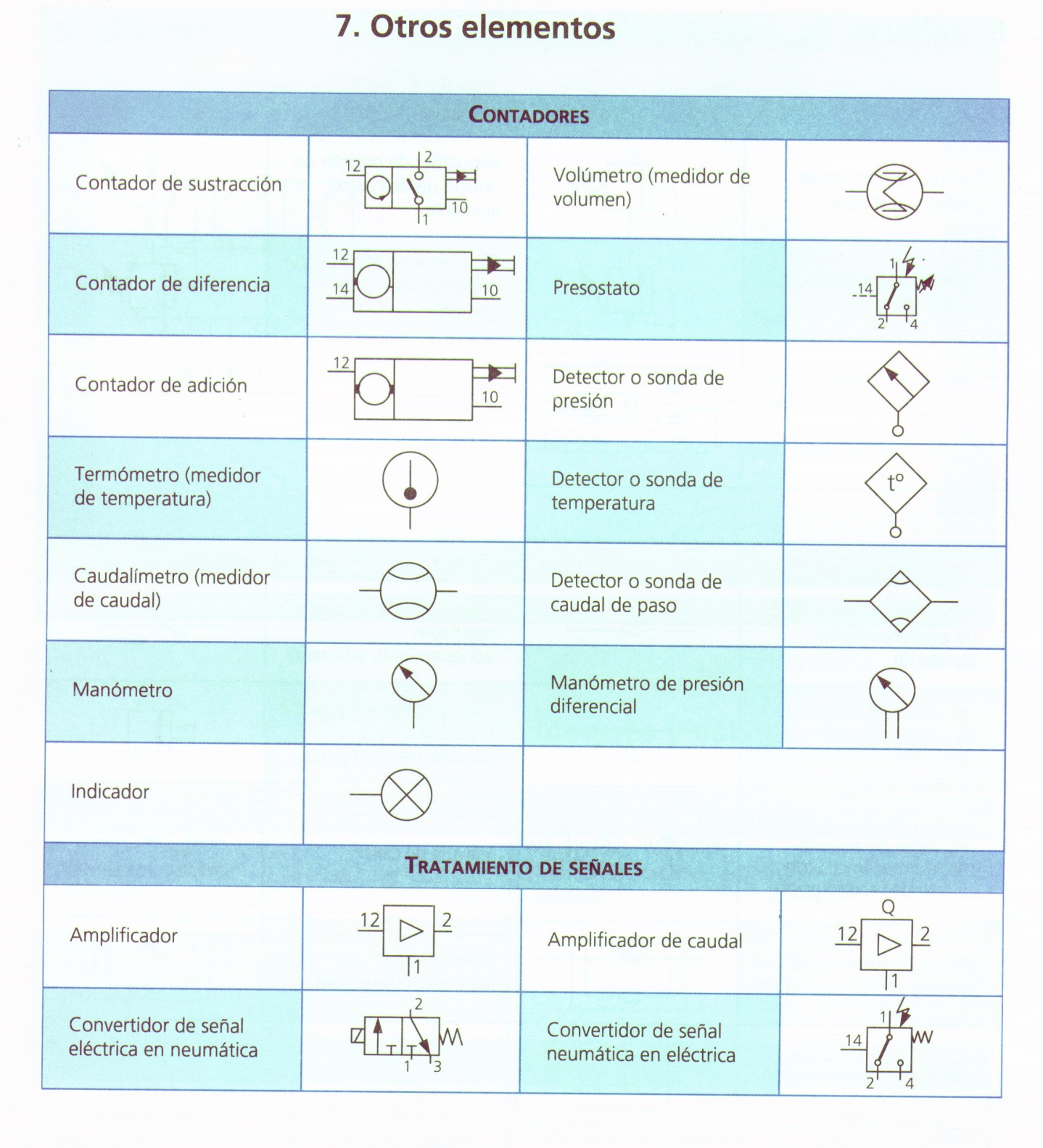 simbología neumática
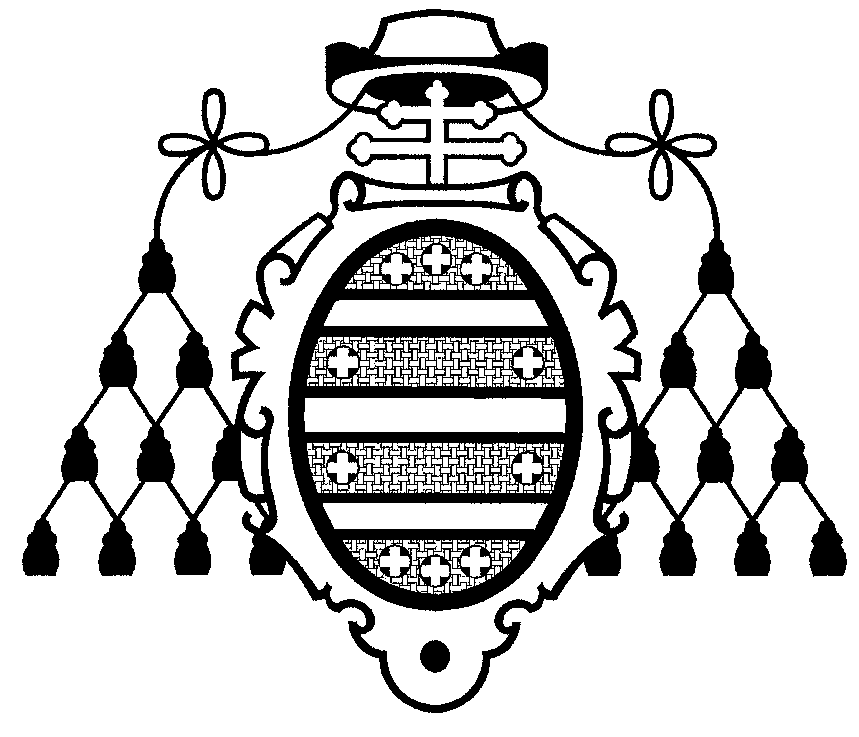 Universidad de OviedoISA
símbolos especiales de mando sin contacto
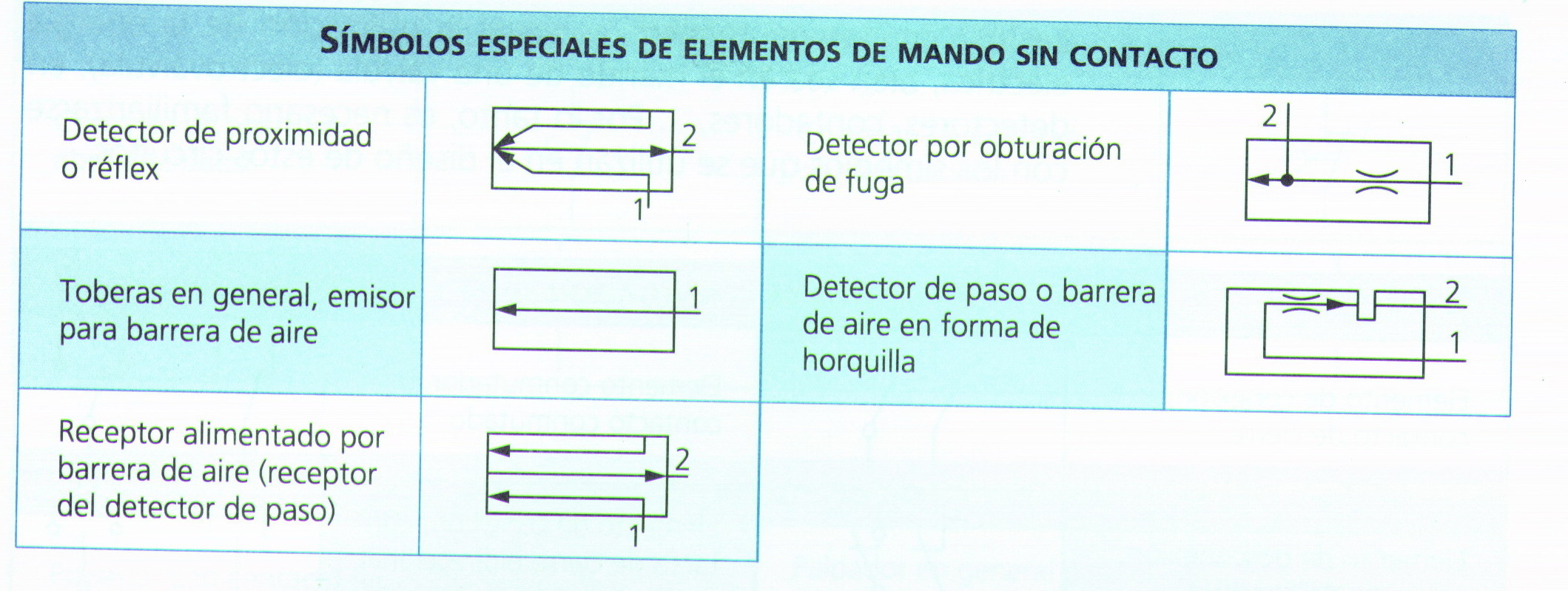